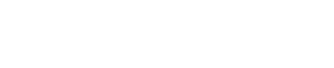 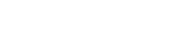 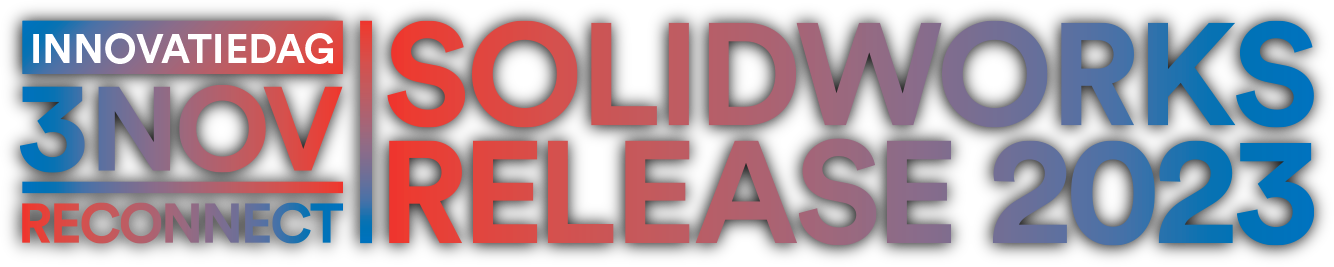 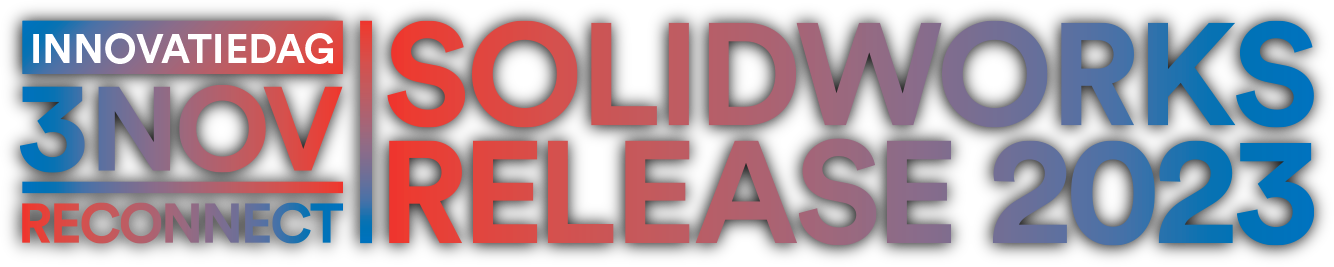 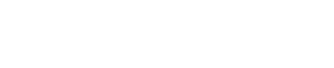 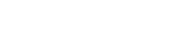 SOLIDWORKS
SHEET METAL
TIPS&TRICKS
[Speaker Notes: Wie ben ik, WP,  ben begonnen met SW in de vorige eeuw.
En ik laat wat zien over sheet metal in het algemeen en wat ik tegenkom bij klanten via de helpdesk.]
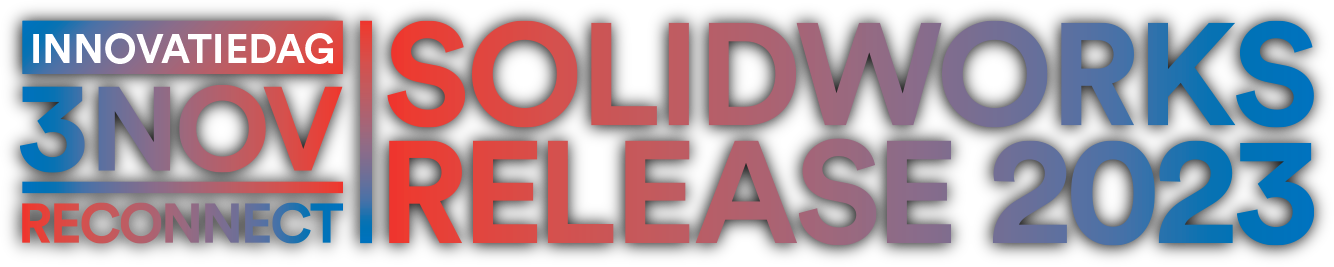 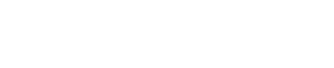 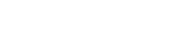 Sheet metal in SOLIDWORKS ?
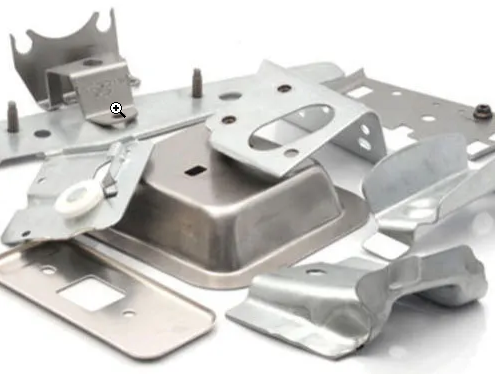 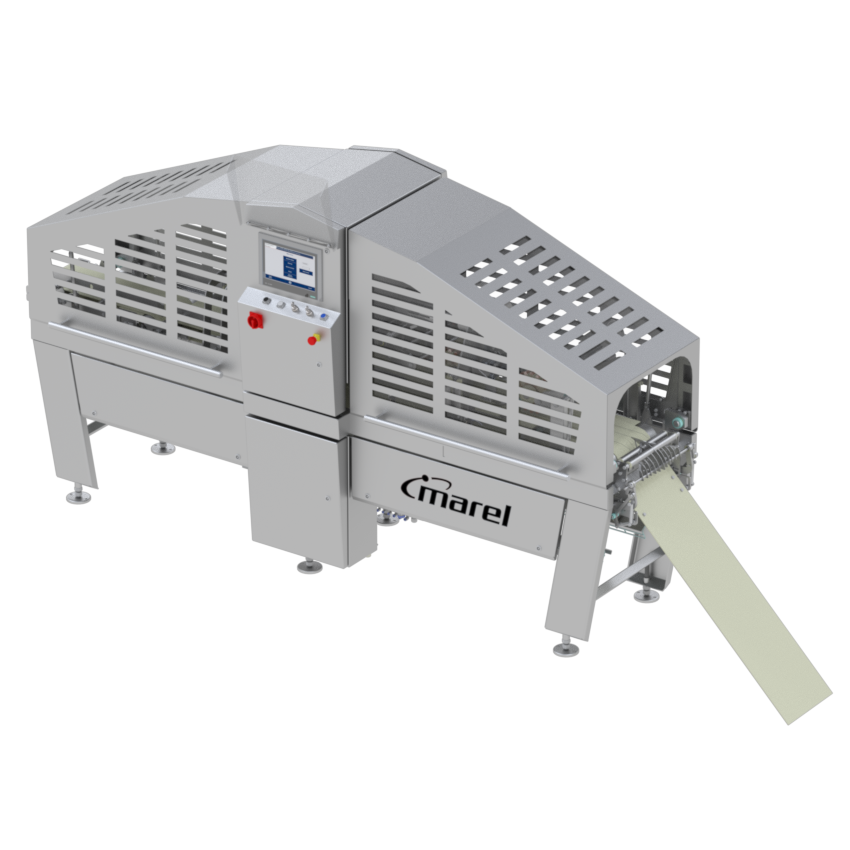 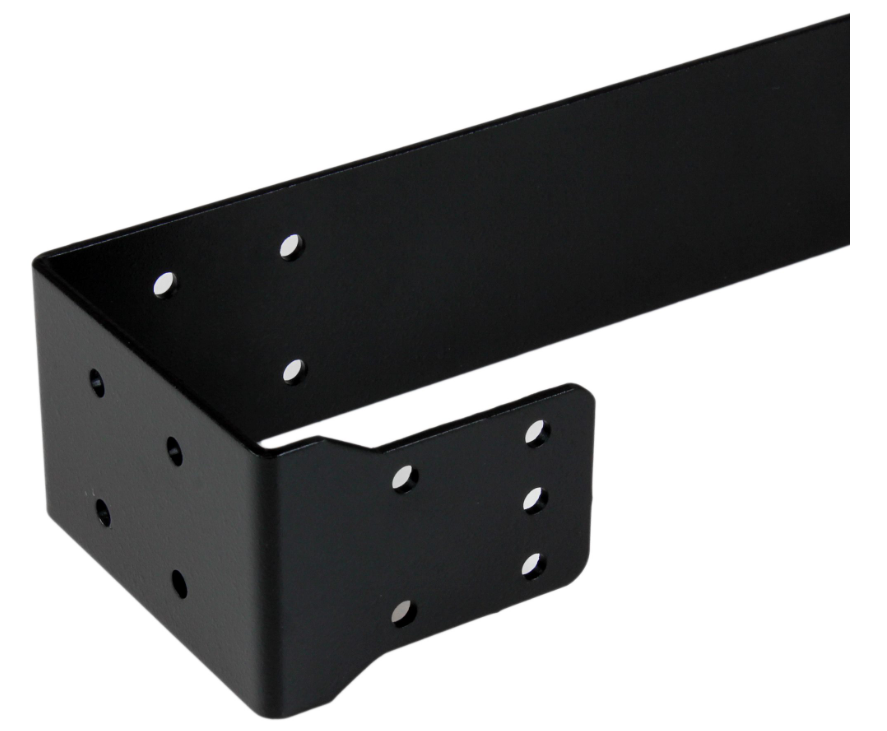 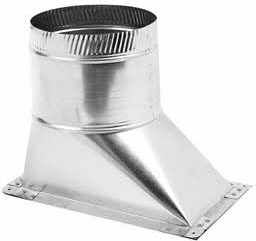 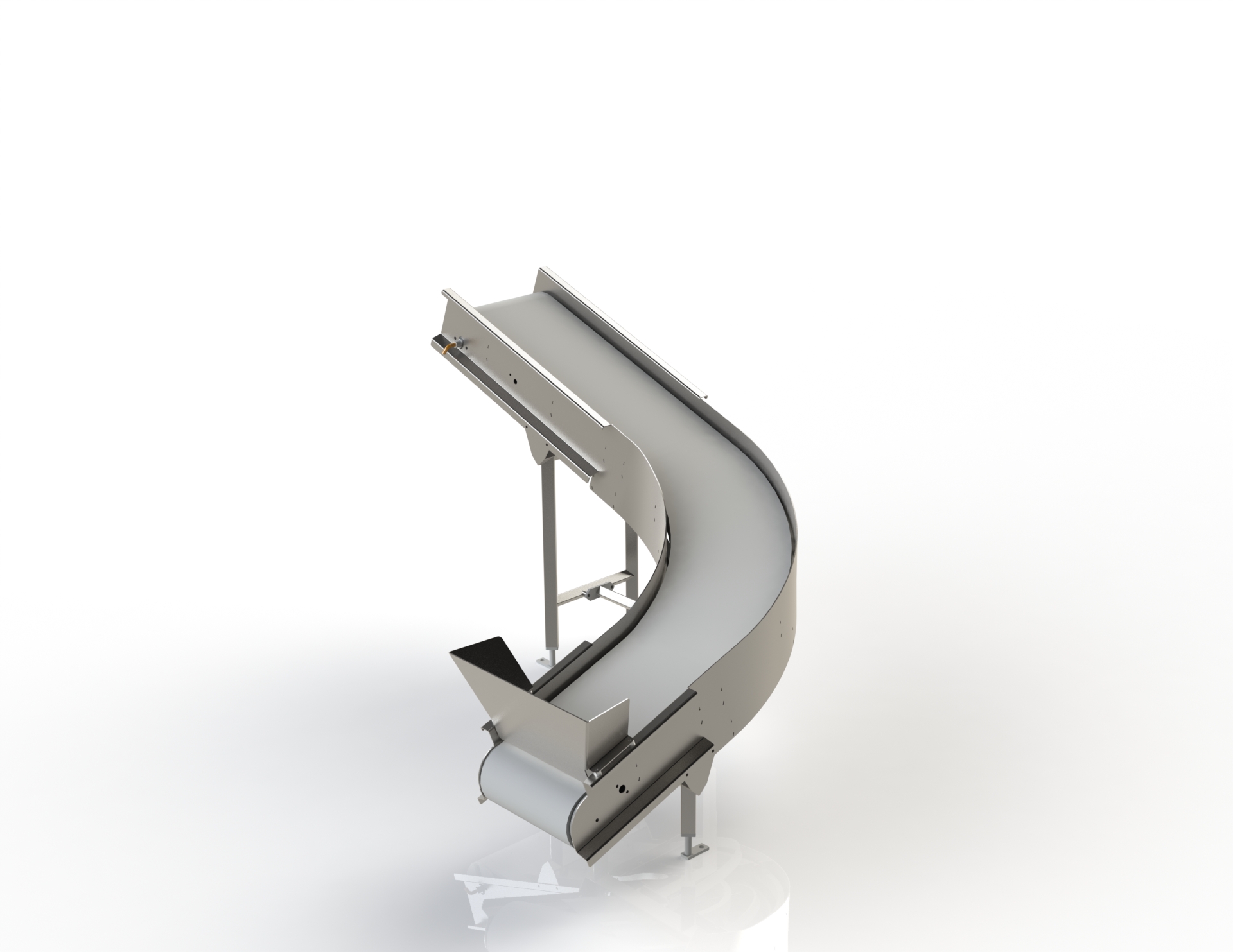 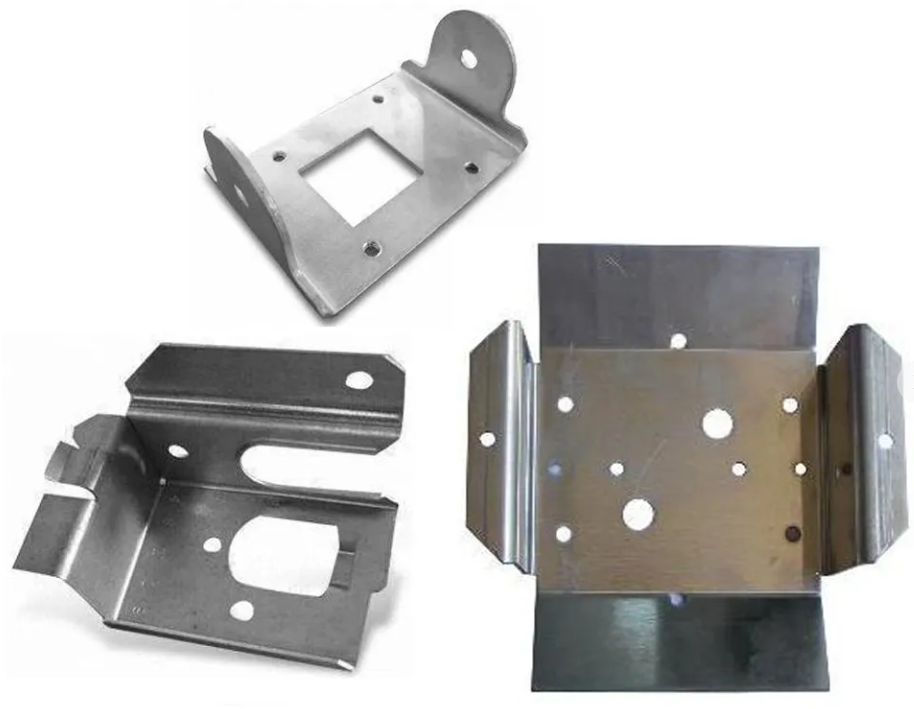 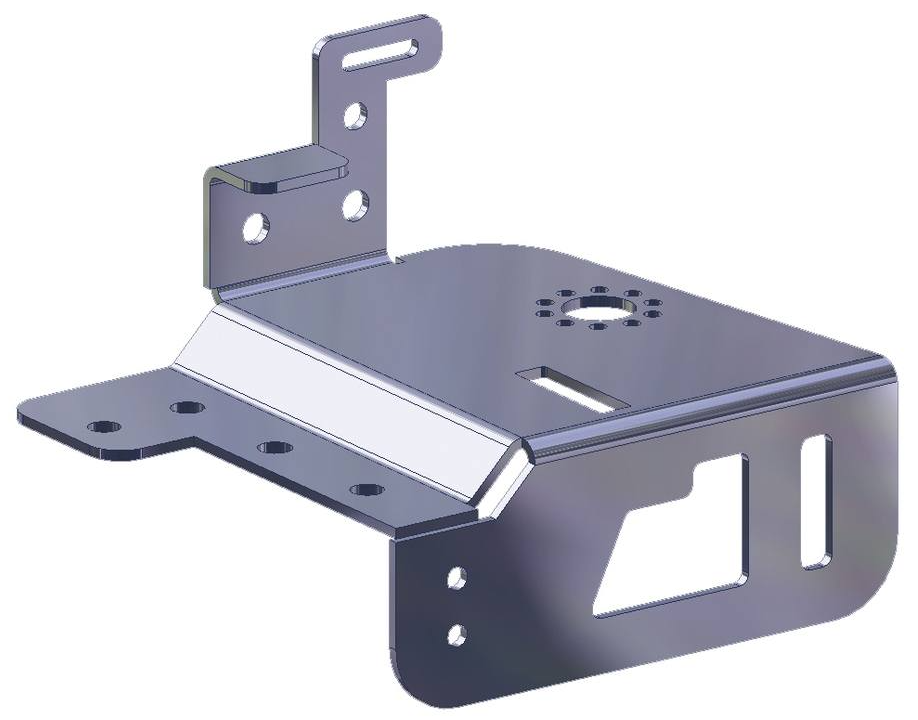 [Speaker Notes: Ik ga jullie wat vertellen over sheetmetal en wat voorbeelden laten zien van wat er allemaal kan in sheetmetal.
Wat is sheetmetal en wat kan SW?
In SW kan je eigenlijk alles wel maken en in veel gevallen zou je er zelfs een uitslag van kunnen maken. 
Maar je moet je afvragen of de uitslag die je maakt daadwerkelijk overeenkomt met de realiteit.
Zetten met een zetbank is controleerbaar met buig correcties.
Stampen en rollen is vervormen en dat is niet eenvoudig te corrigeren met tabellen.

Uniforme plaatdikte, Blankworks  Logopress  SheetMetalWorks  TopWorks  ExactFlat

Welke modellen in dit plaatje zijn misschien geen SW sheetmetal ?]
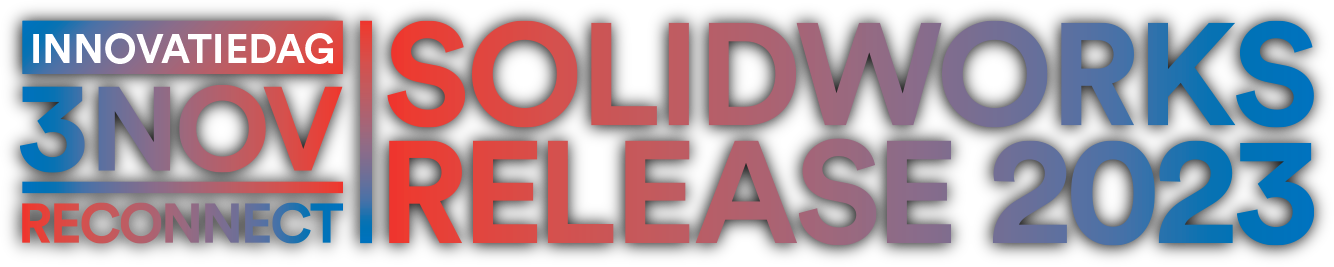 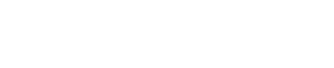 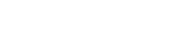 Sheet metal 
Basis functionaliteit
[Speaker Notes: Ik ga niet alle features behandelen maar voor een aantal laat ik wat tips zien die vaak over het hoofd worden gezien door gebruikers.

Misschien nog wat kleine features verstopt]
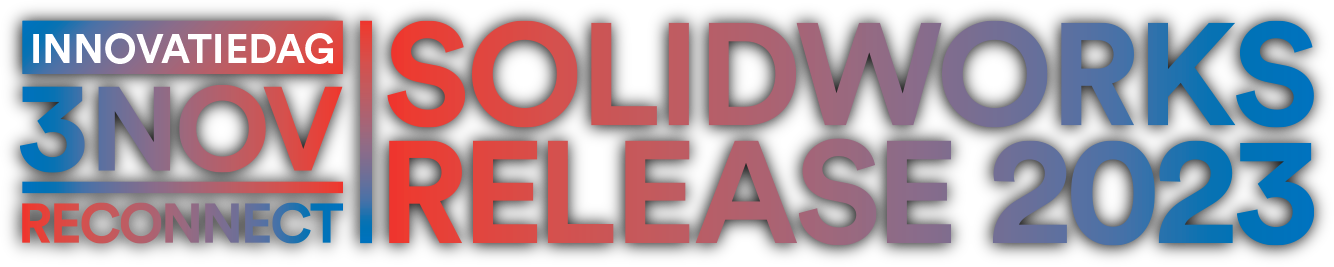 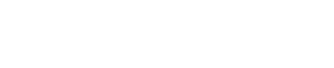 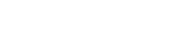 Sheet metal feature
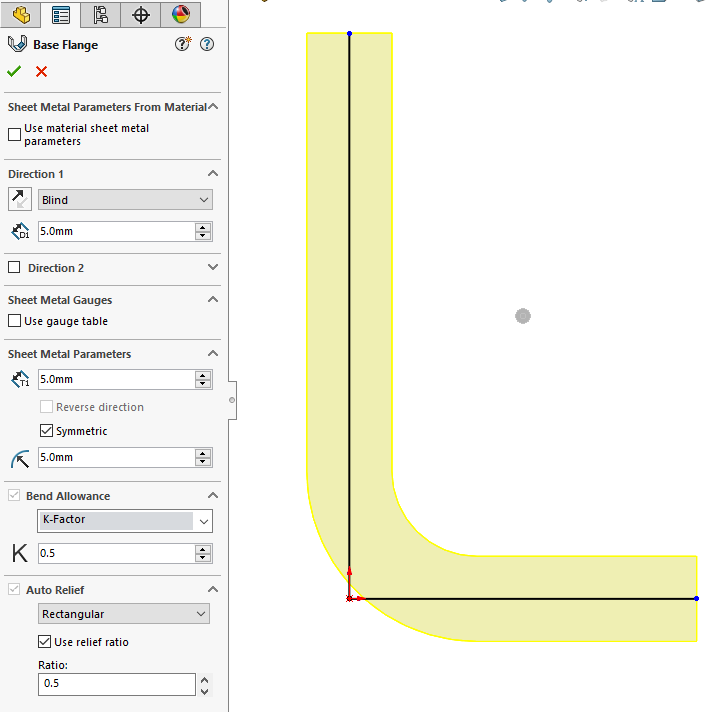 Bij de opzet van Sheet metal in SOLIDWORKS worden er door SOLIDWORKS extra features toegevoegd aan de featuremanager: “Sheet-Metal” en “Flat-Pattern”
Bij het maken van een sheetmetal part worden daarin de volgende eigenschappen van het part vastgelegd:
Gauge table:  plaat dikte combineren met vaste beschikbare waarden voor de inwendige buigradius.
Dikte/Richting van het materiaal/Buigradius (nieuw in SW2023 is de symmetric)
Correctie factor: Bend table / K-factor / Bend Deduction / Bend Allowance / Bend Calculation.
Auto Relief.

B
b
[Speaker Notes: Ten eerste, wat doet SW als je een sheetmetal part maakt en wat kan je allemaal instellen.
Maar dat kan ik beter laten zien.
Gagetable voor de keuze van de plaat dikte in combinatie met de mogelijke buigradii
Evt. bend table instellingen sturen via het materiaal van je part.
Auto relief voor de vrijsnijding in de hoeken.]
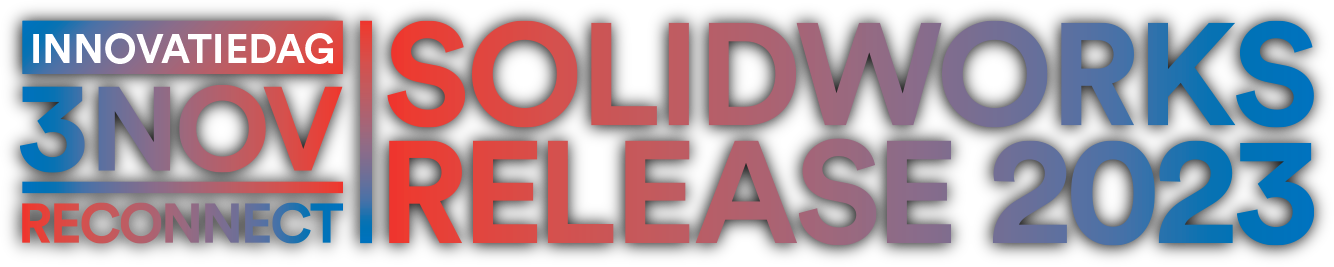 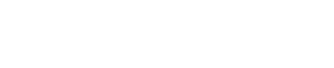 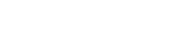 SHEETMETAL en FLAT-PATTERN
Als een sheetmetal part wordt opgezet als “multiple body” part dan zijn er ook meerdere sheet metal features en flat patterns met verschillende opties mogelijk. 
Dit gedrag wordt gestuurd vanuit de document properties van het part.


B
b
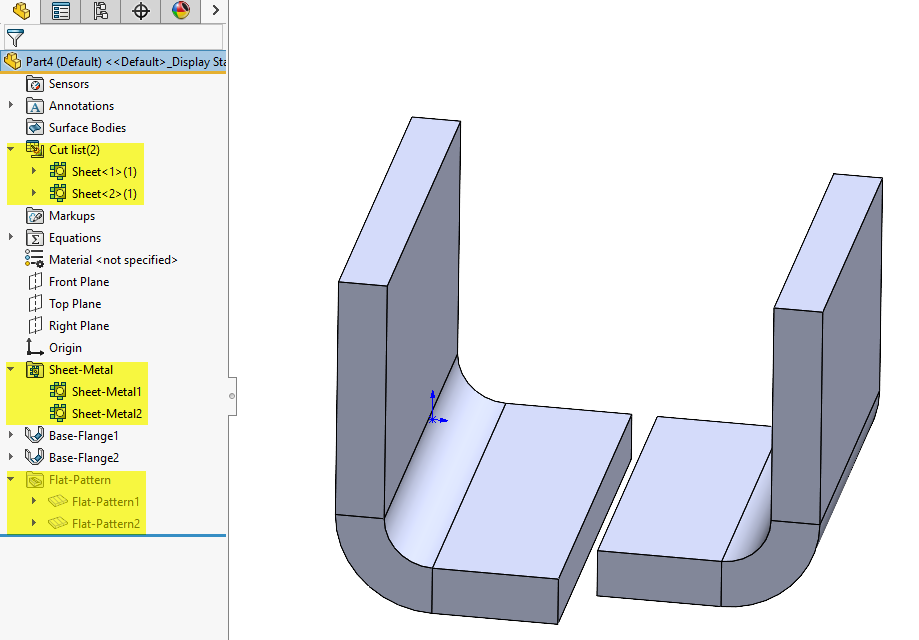 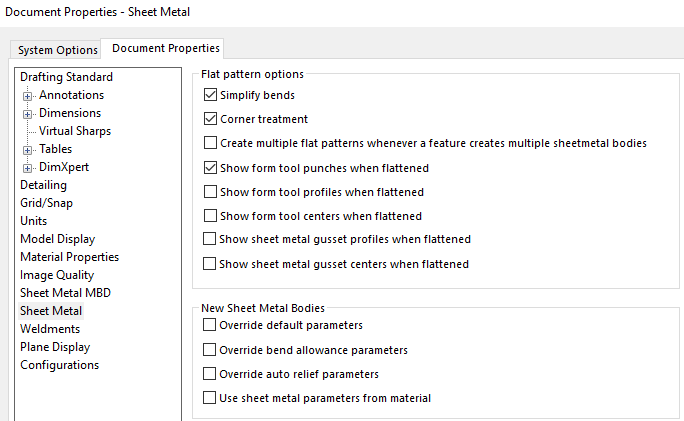 [Speaker Notes: En wat krijg je dan in je feature manager erbij?

Het eerste feature bepaald de “default” van de instellingen en deze worden opgeslagen in de “hoofdmap” van het sheetmetal feature. Per body komt er dan een sub-sheetmeetal feature waarin aanpassingen kunnen worden gemaakt.]
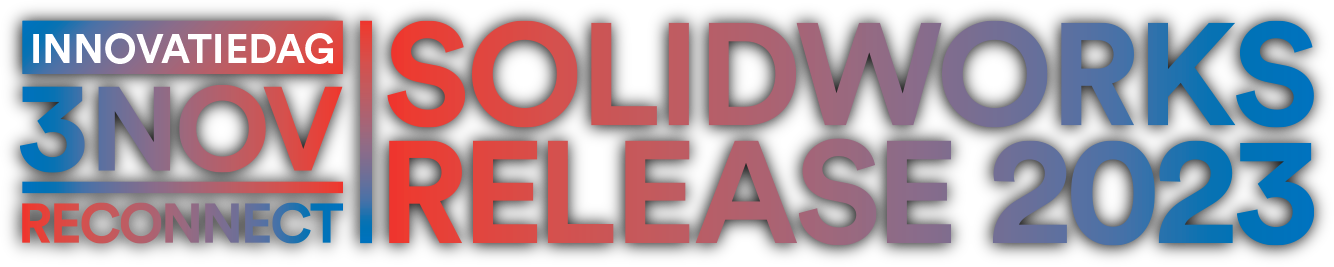 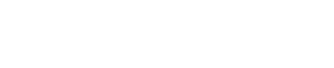 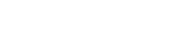 Flat Pattern feature
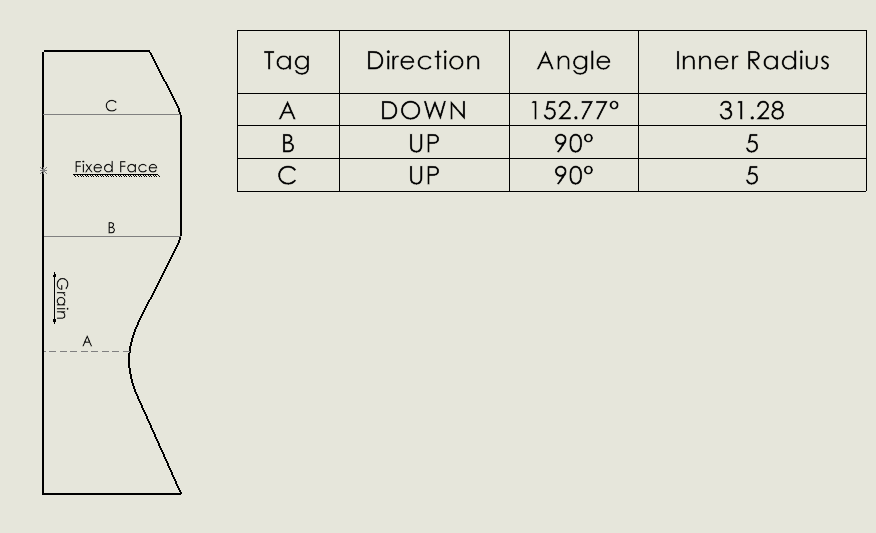 Een veel gemist feature is het “Flat Pattern Feature”.
Functies die hier in terugkomen zijn:
Fixed Face
Merge faces
Simplify bends
Show slit
Grain direction
Faces to exclude
Corner Treatment

B
b
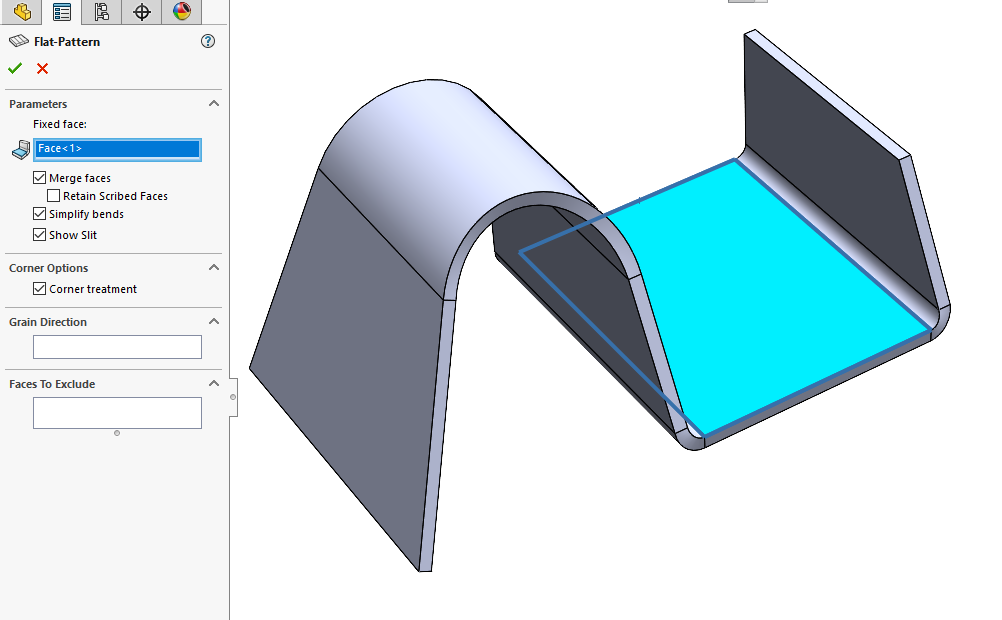 [Speaker Notes: Parts,  simplify bends en show slit.
Corner treatment verschil zit in het stukje extra geometry in de hoeken van je zetting. (part corner treatment)]
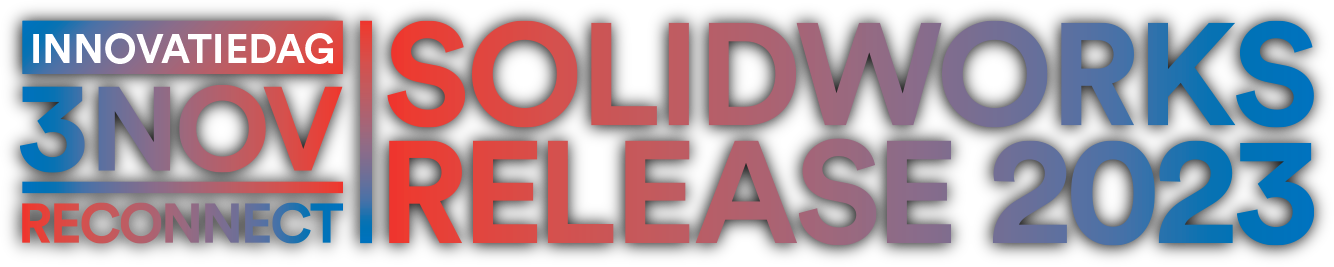 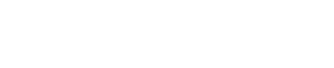 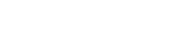 Flat Pattern configuratie
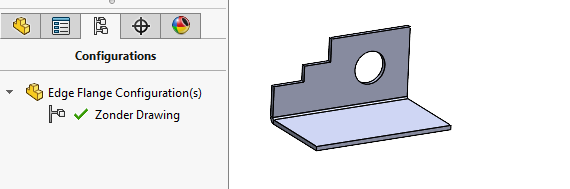 Als een sheetmetal part wordt gebruikt in een drawing zal Solidworks automatisch ook een extra configuratie aanmaken “flat pattern”.

B
b
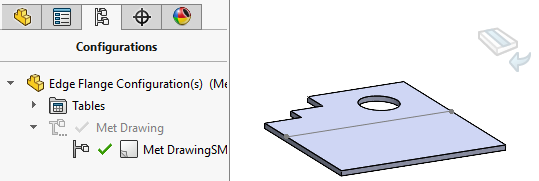 [Speaker Notes: Vaak wordt een sheetmetal part flat pattern vanuit de tekening geopend en wordt daarmee gewerkt in de flat pattern configuratie. 
Deze configuratie is voornamelijk bedoeld om de uitslag op tekening te kunnen zetten.]
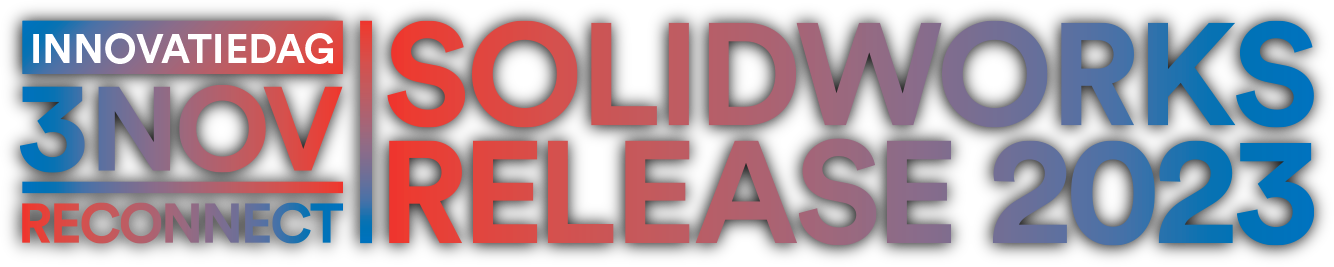 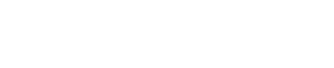 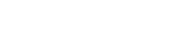 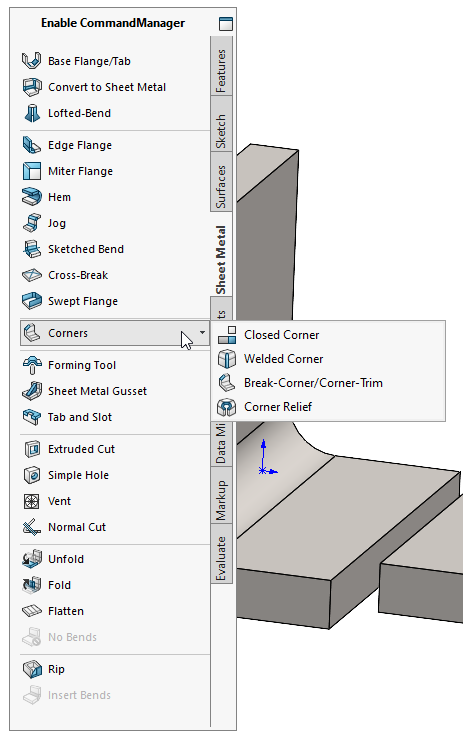 Base flange als platte plaat versus base flange als gezet model.





Normal cut.
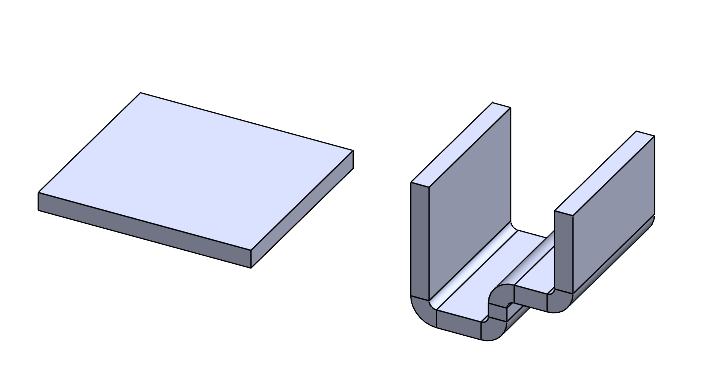 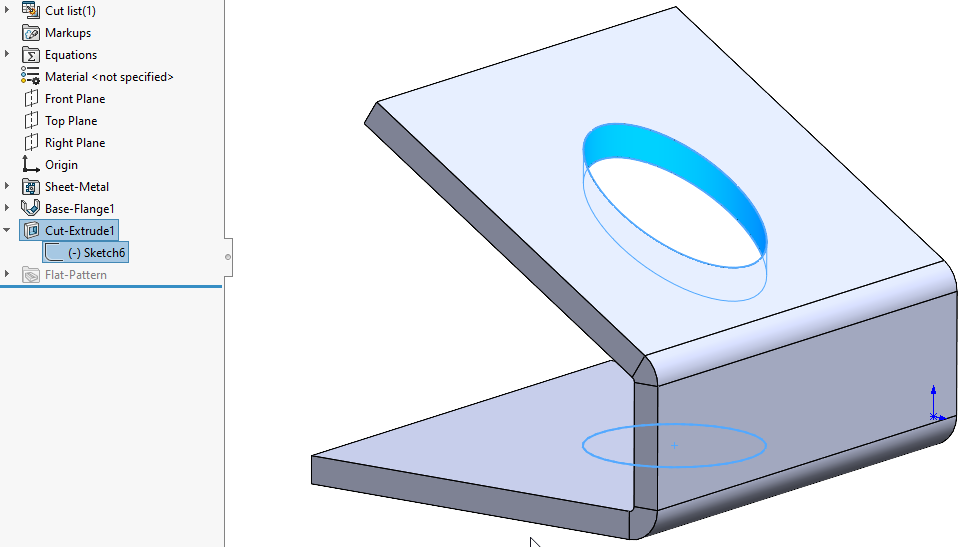 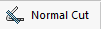 [Speaker Notes: Normal cut step file.]
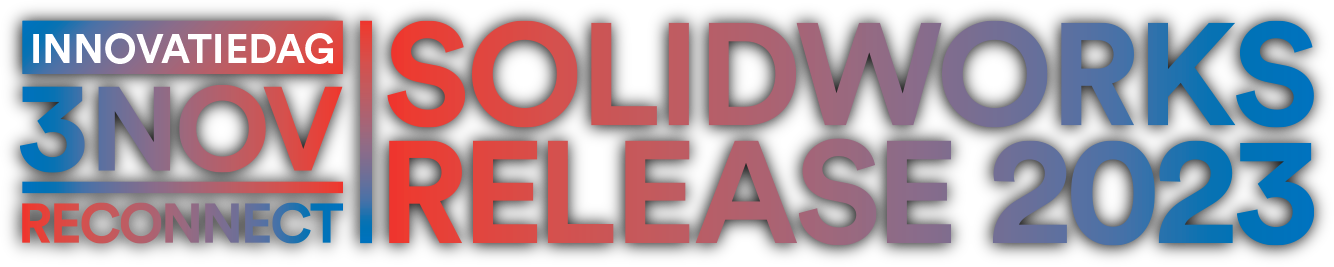 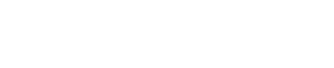 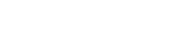 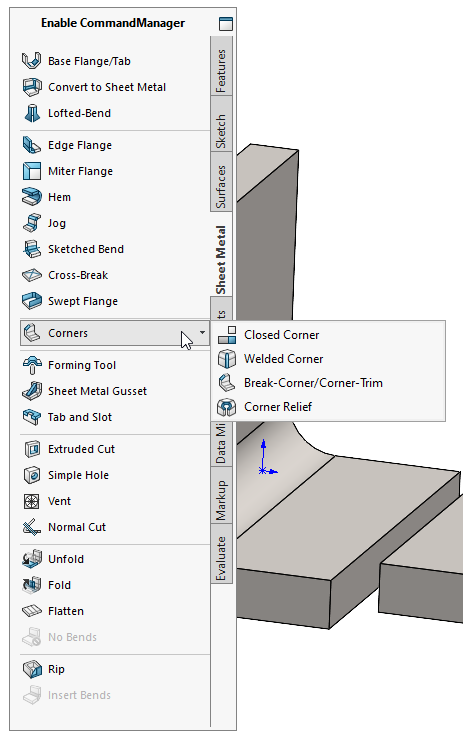 Edge Flange , edit flange profile




Grotere hoeken >90 graden?
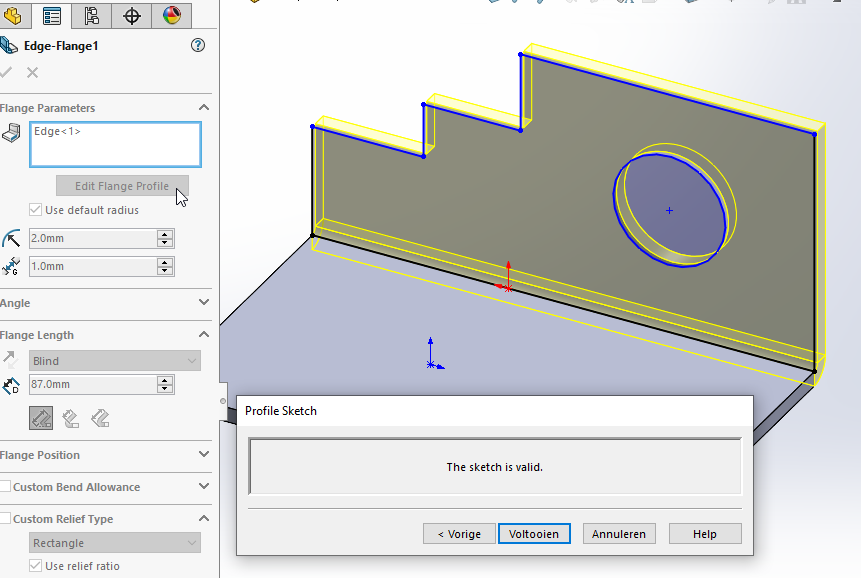 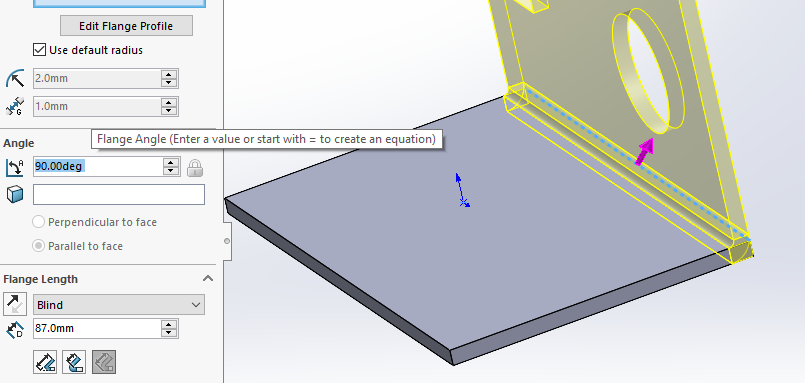 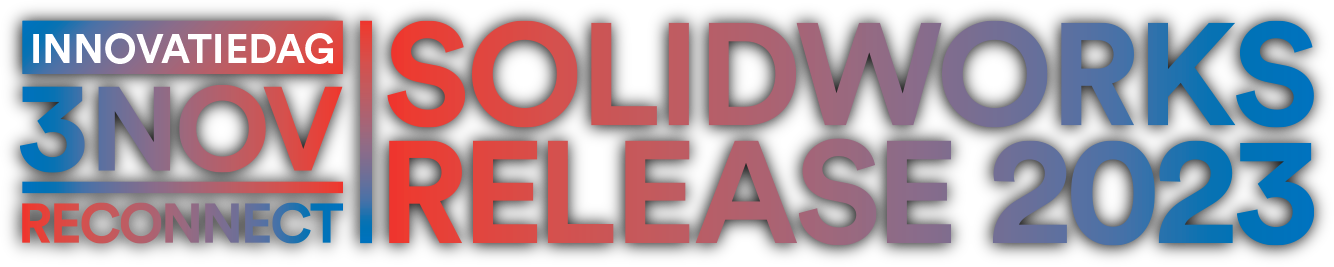 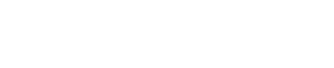 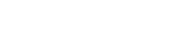 Edge Flange op radii en ellips.





Grotere hoeken >90 graden?
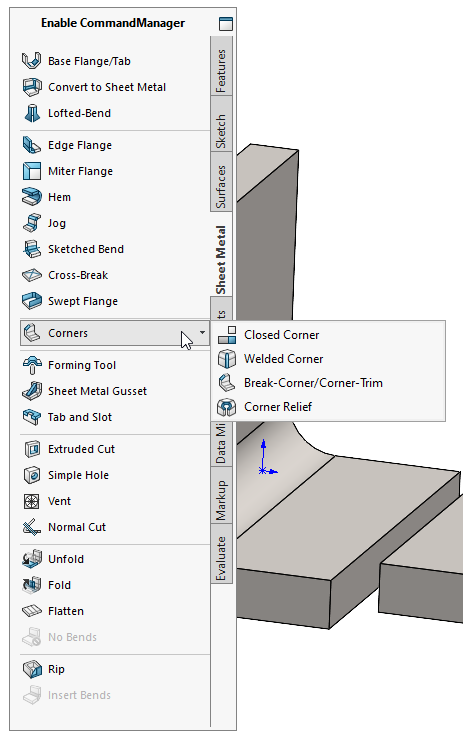 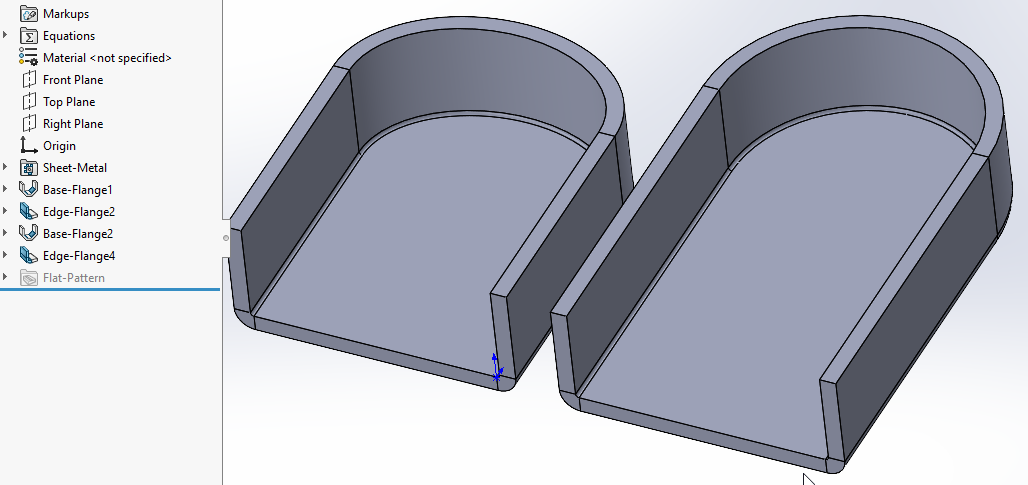 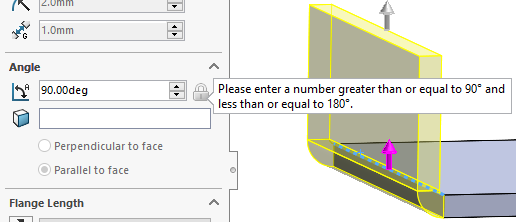 [Speaker Notes: Soms lijkt het erop dat SW geen zettingen kan maken die groter zijn dan 90 graden. Dit heeft te maken met de plaats van de zetting. (inside, outside, bend outside, virtual sharp, tangent bed)]
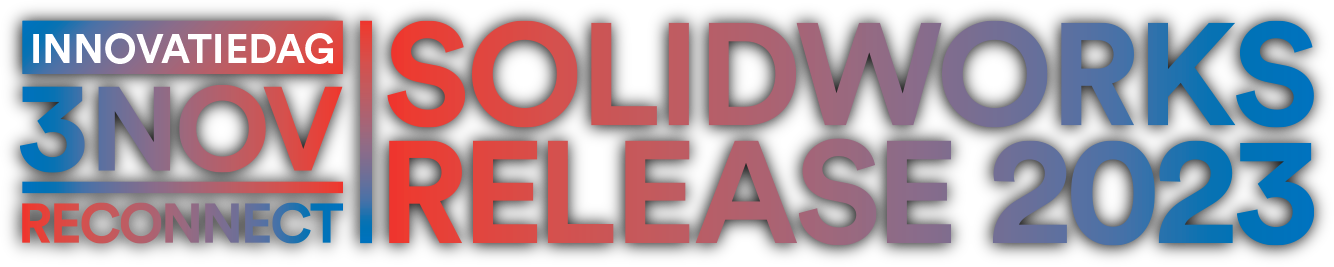 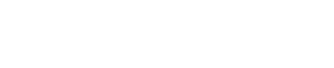 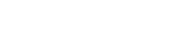 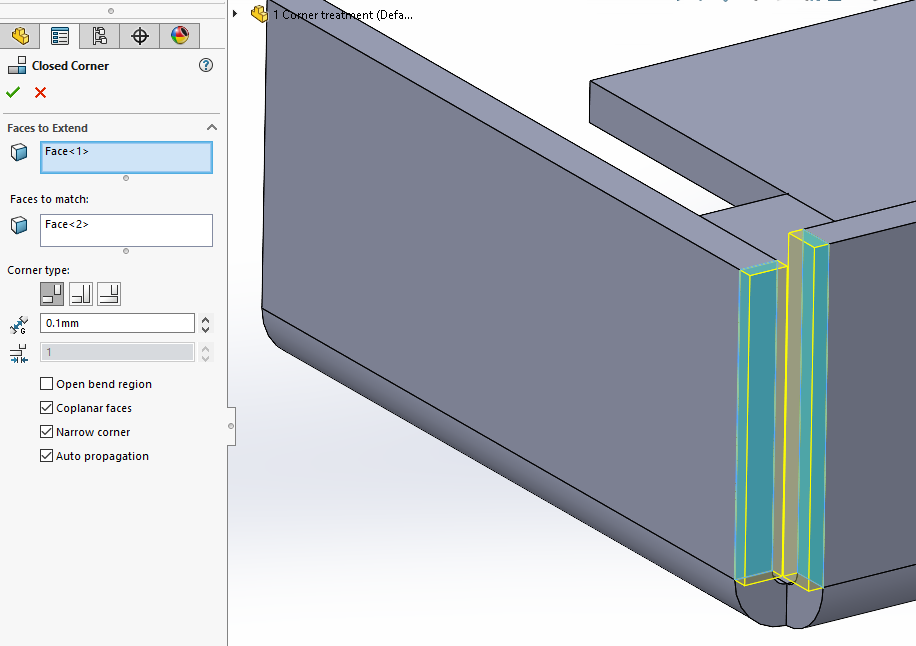 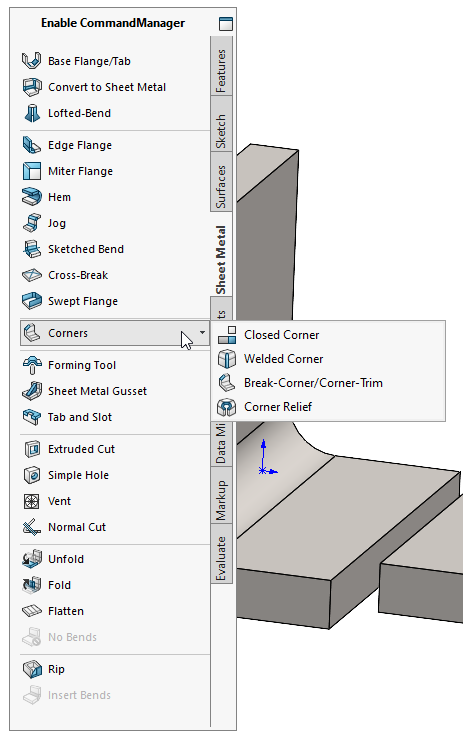 Closed corner
	open bend region
	Coplanar faces
	Narrow corner
	Auto propagation
Welded corner
Break-Corner
Corner Relief
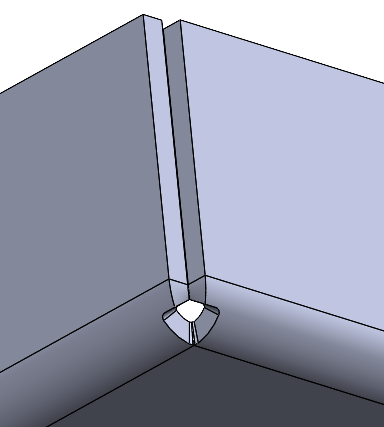 [Speaker Notes: Closed corners part .  Open bend region (letterlijk, open in de bend region.)]
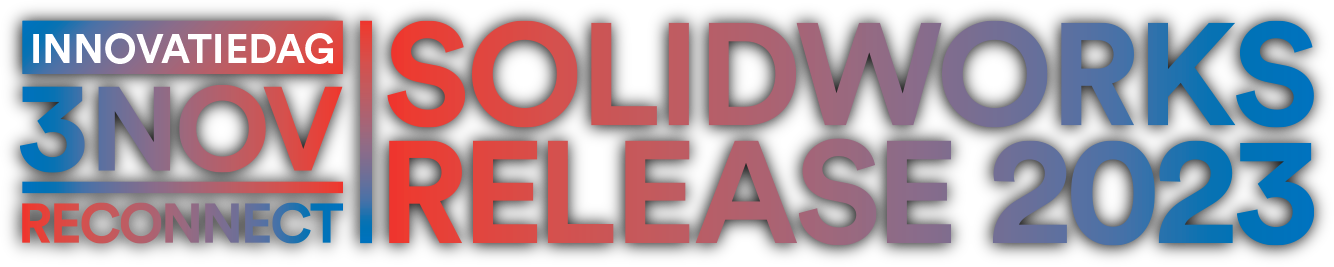 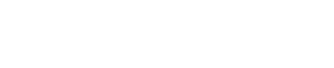 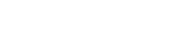 Sheet Metal
Form features
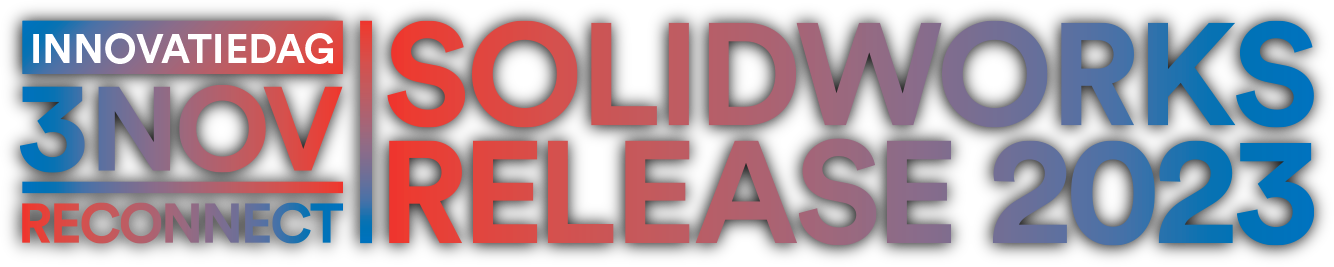 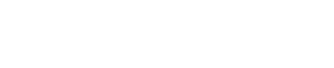 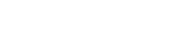 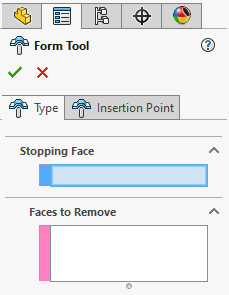 Form Features
Bibliotheek features
Forming tools (sldprt & sldftp)
Cut-extrudes (sldlfp)
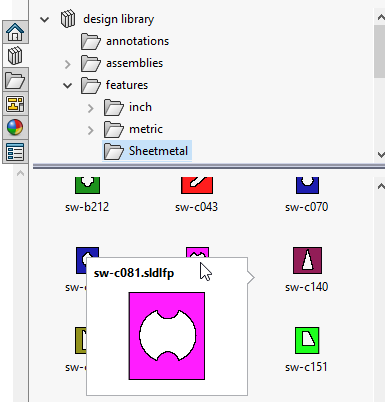 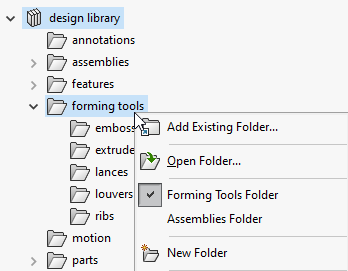 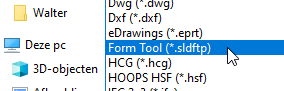 [Speaker Notes: SLDLFP  
SLDFTP
SLDPRT]
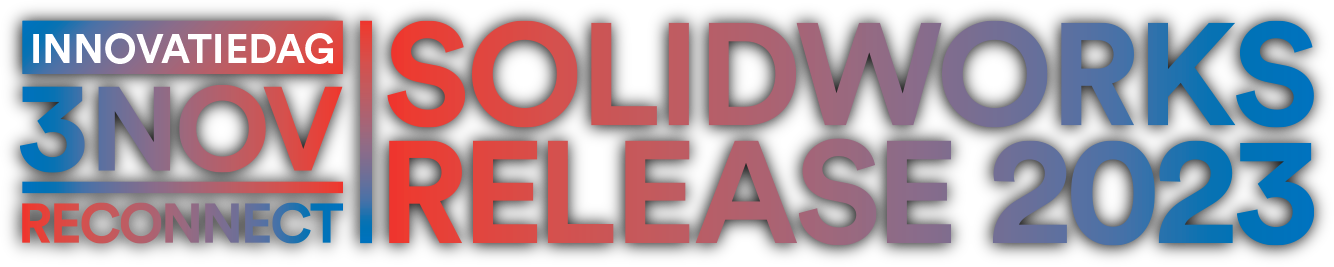 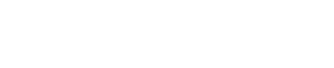 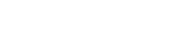 Sheet Metal
Import
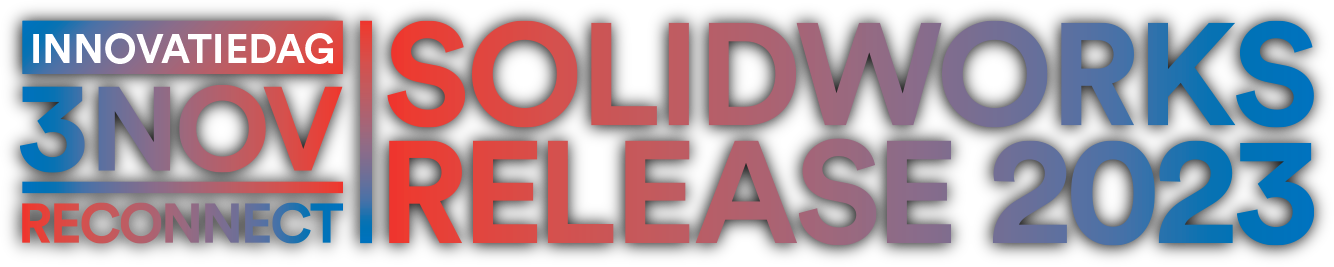 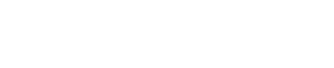 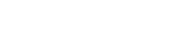 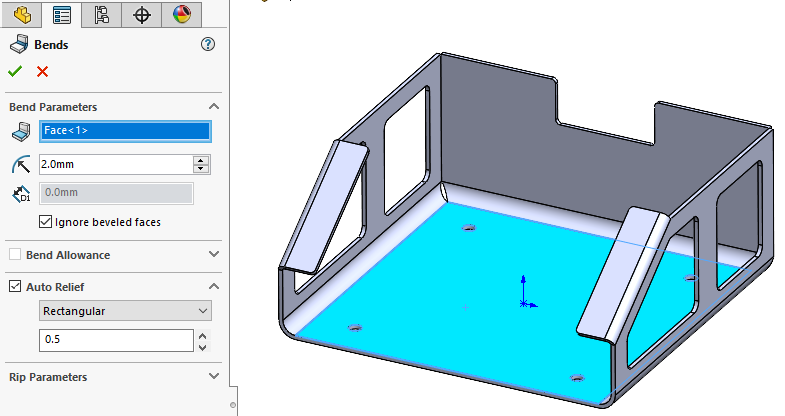 Import
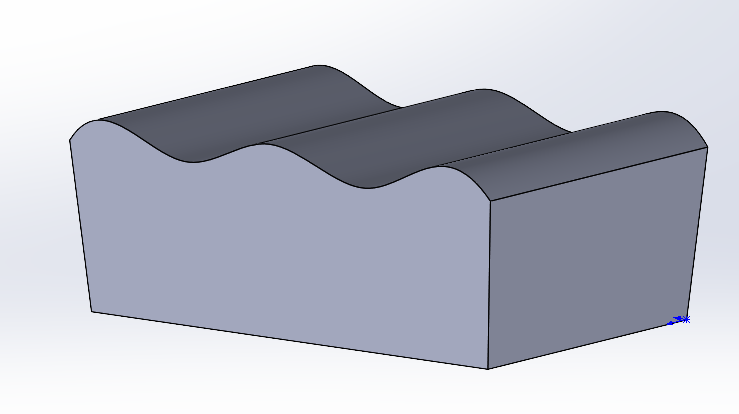 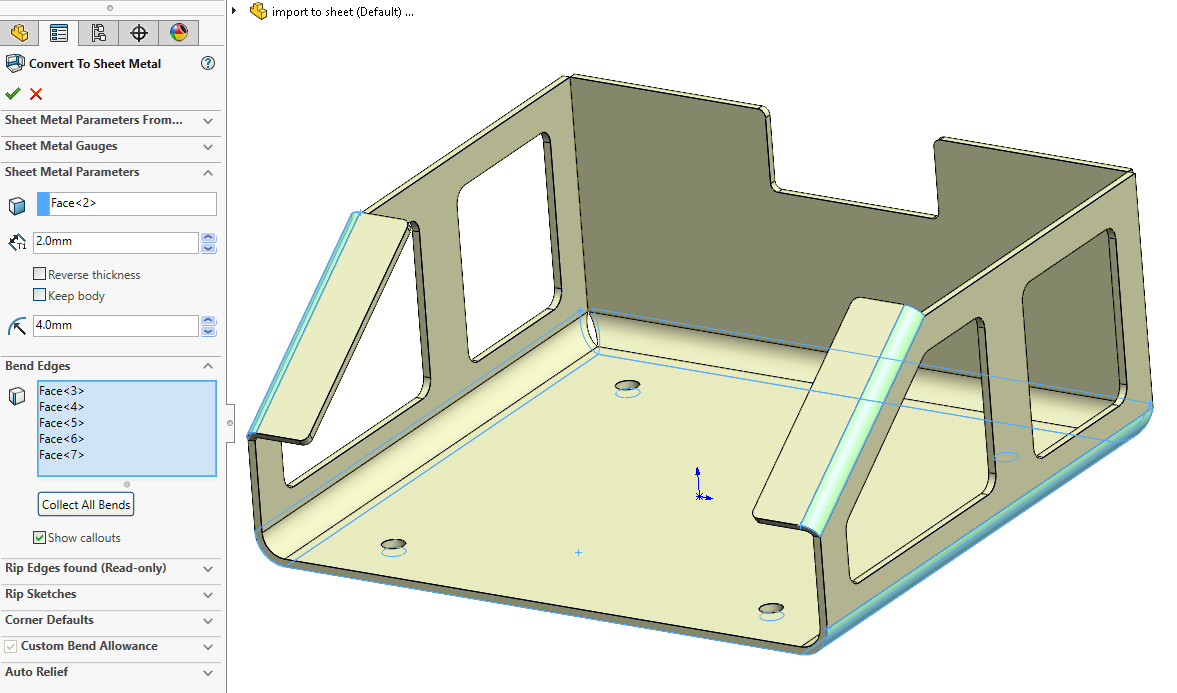 Insert bends
Convert to sheet metal
Surfaces
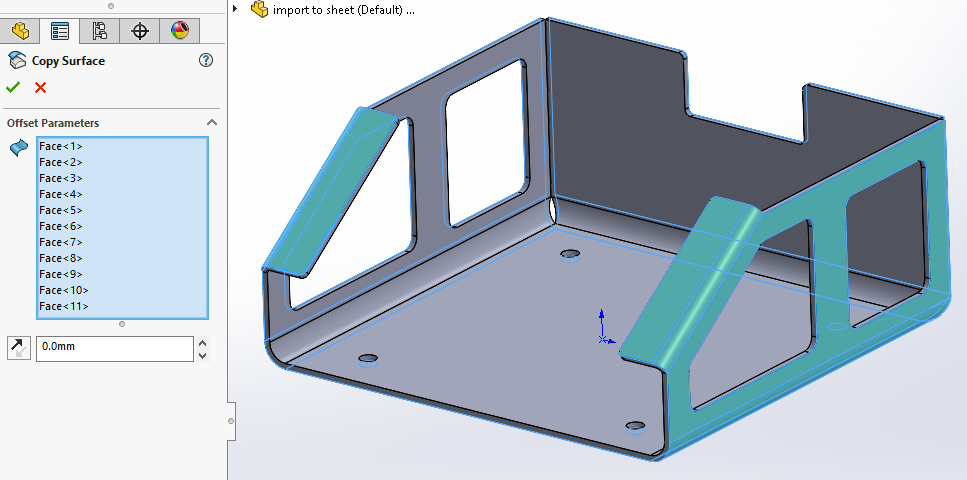 [Speaker Notes: Er zijn twee manieren om geimporteerde geometry te gebruiken.  Insert bends . Convert to sheetmetal.
Insert bends, oude manier.

7 Convert body part]
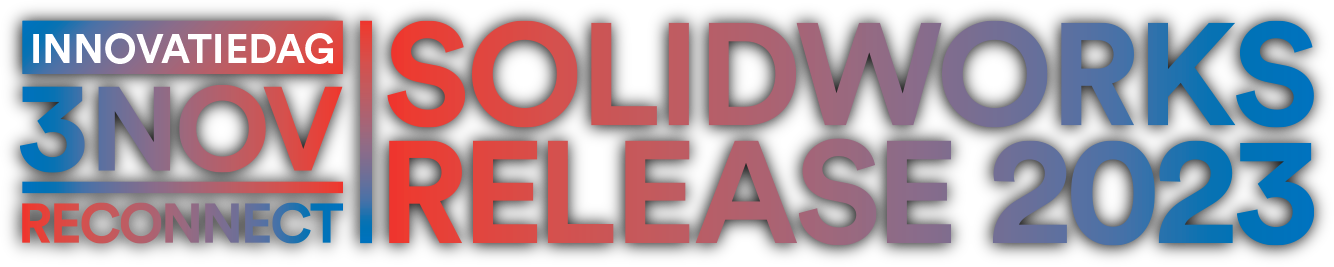 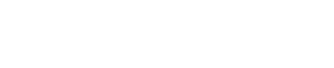 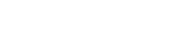 Sheet Metal
Advanced 
features
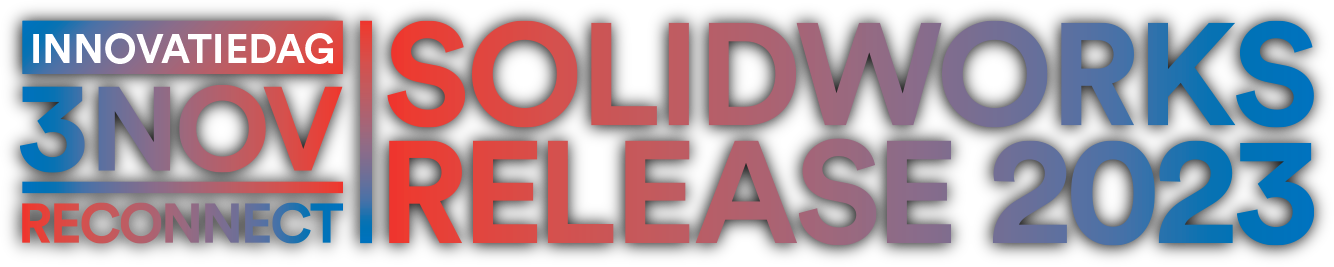 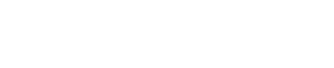 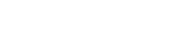 Advanced Features
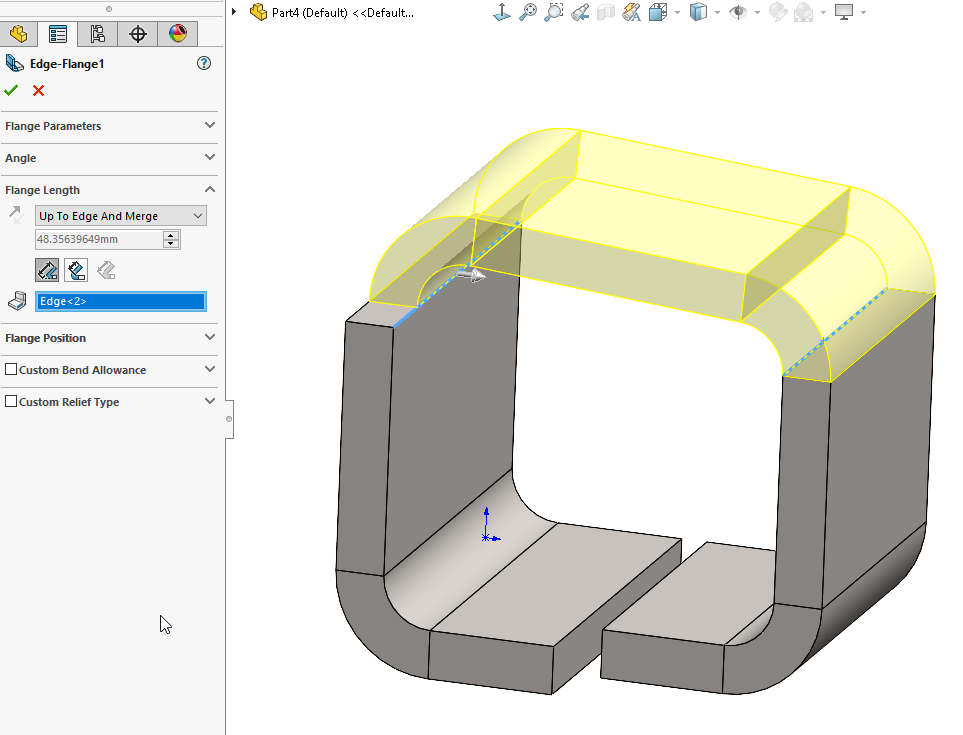 Multi body
Lofts
Sketched bend
Unfold/fold
Single line font tekst
Sheetmetal fonts
Helix spiraal
Tab slot
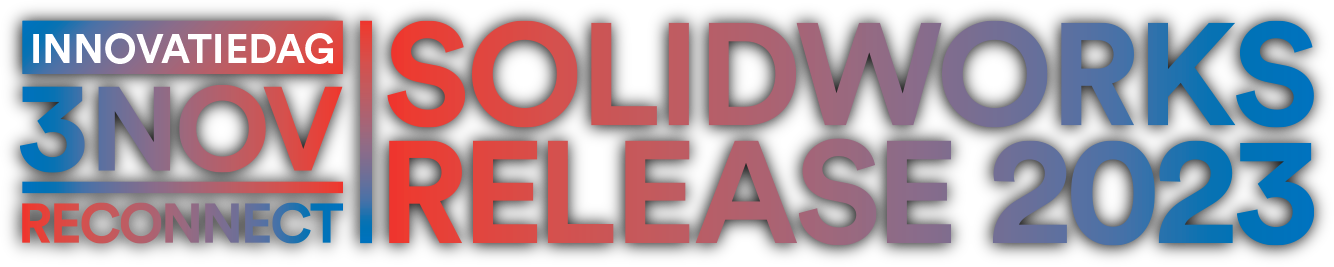 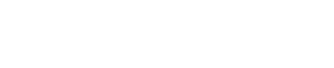 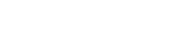 Advanced Features
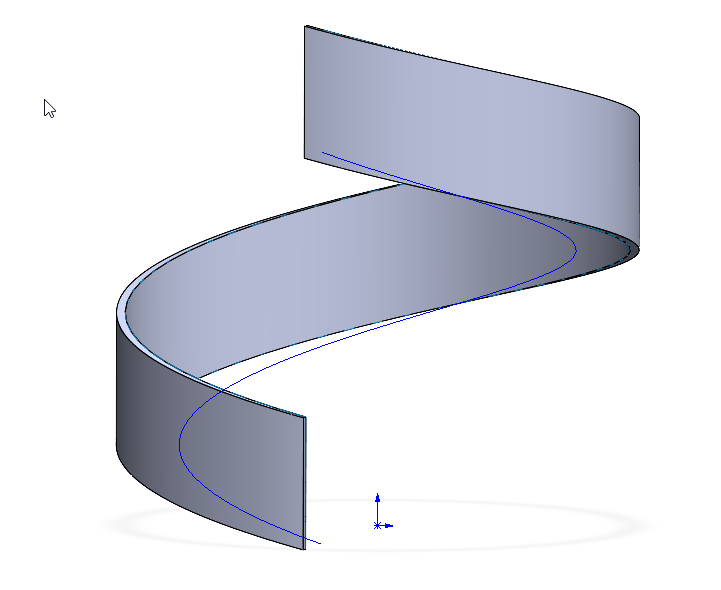 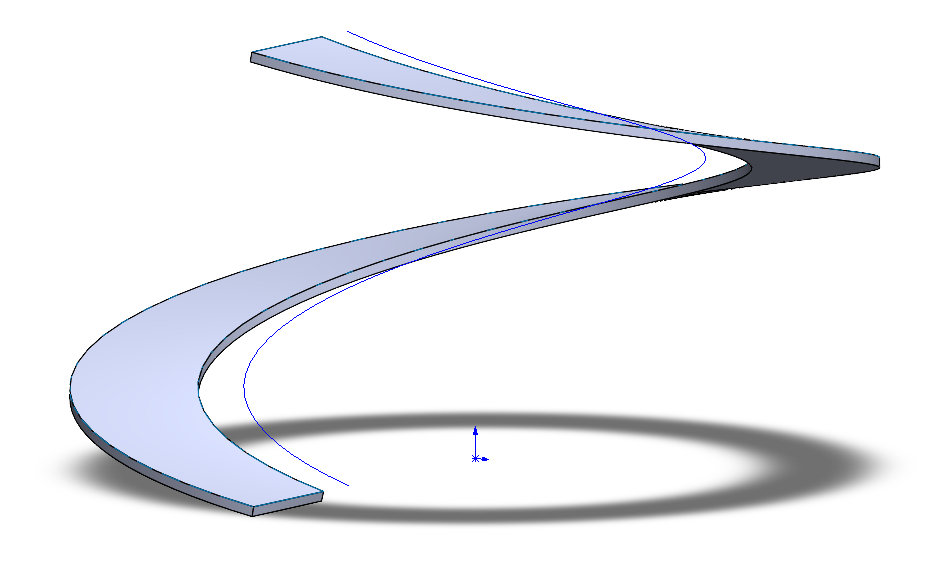 Multi body
Lofts
Sketched bend
Unfold/fold
Single line font tekst
Sheetmetal fonts
Helix spiraal
Tab slot
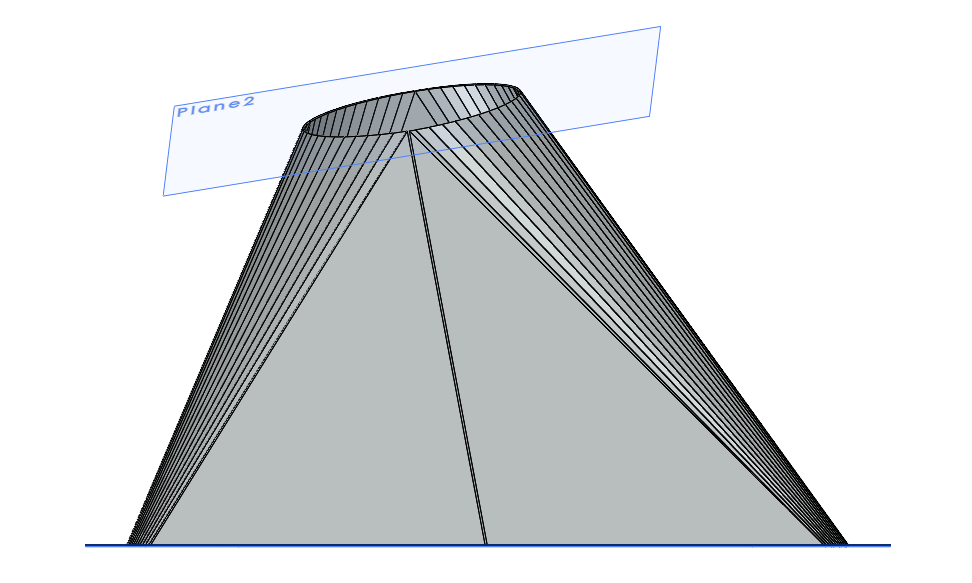 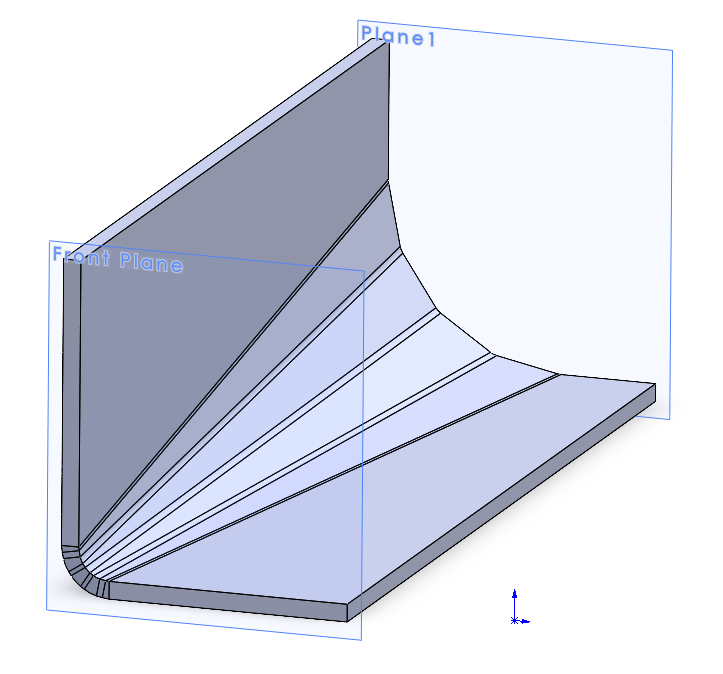 [Speaker Notes: Wat is de fout, soms ben je beperkt in de grootte van je basis materiaal.  900 <> 1000   (non parallel lofted bend)]
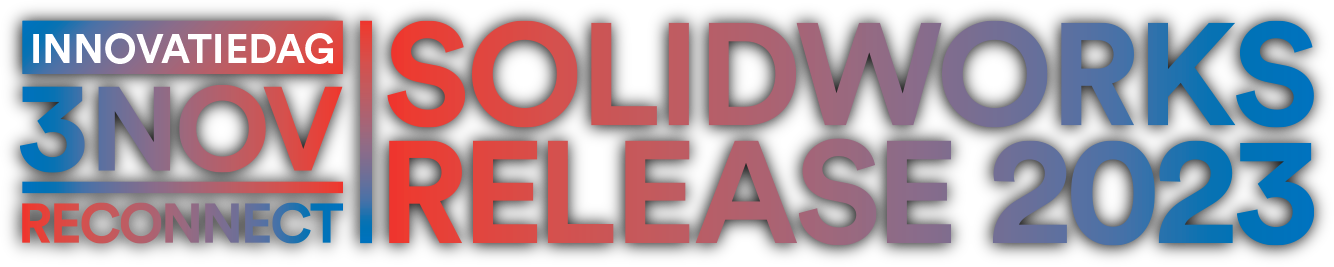 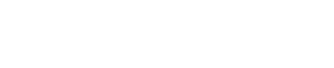 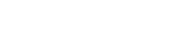 Advanced Features
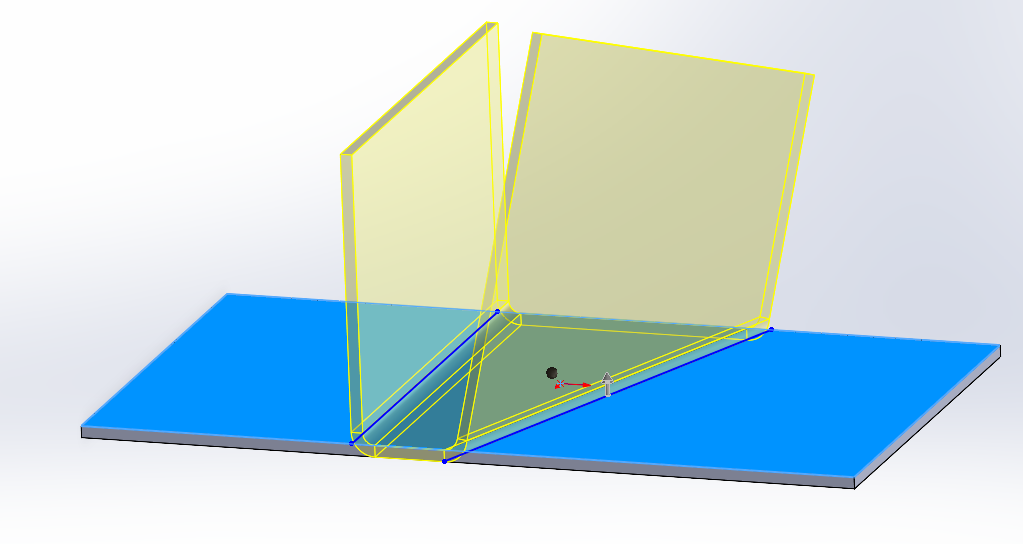 Multi body
Lofts
Sketched bend
Unfold/fold
Single line font tekst
Sheetmetal fonts
Helix spiraal
Tab slot
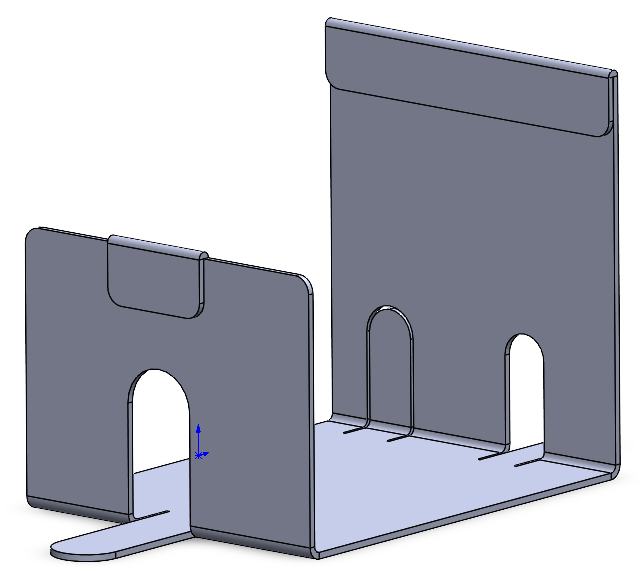 [Speaker Notes: Sketched bend, waarom zou je. Missien omdat je echt wilt uitgaan van het basis materiaal. (papier vouwen)]
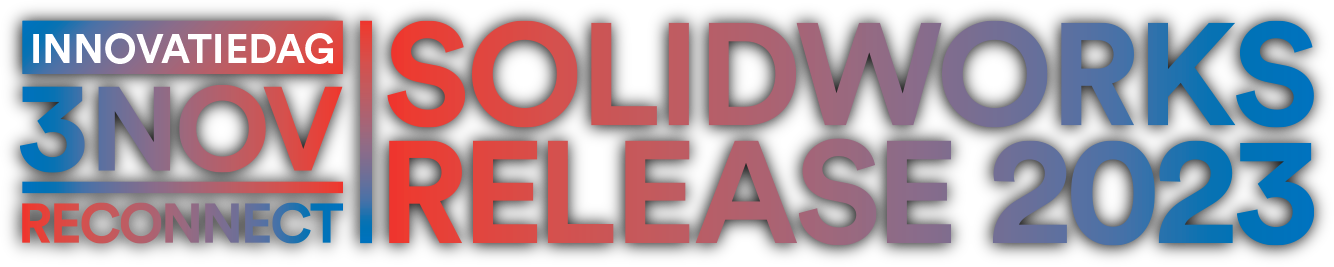 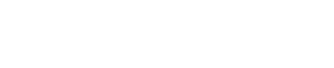 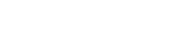 Advanced Features
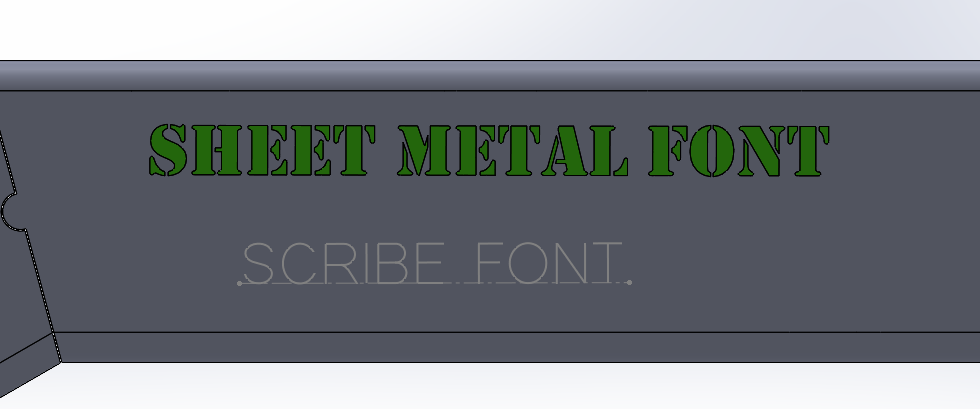 Multi body
Lofts
Sketched bend
Unfold/fold
Single line font tekst
Sheetmetal fonts
Tab slot
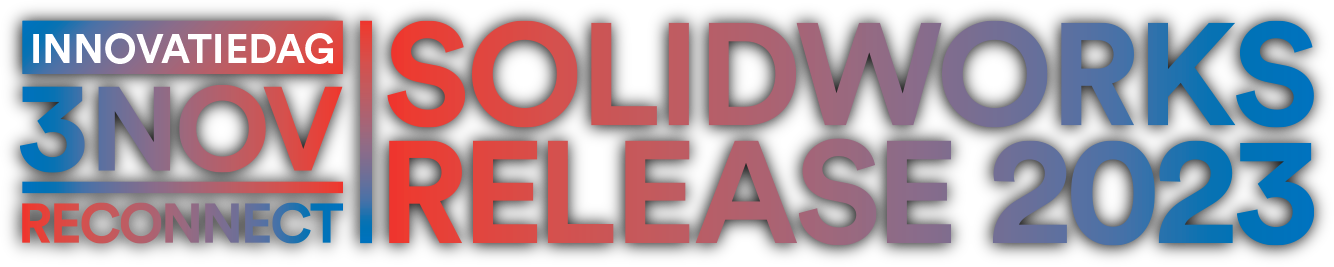 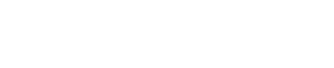 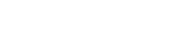 Advanced Features
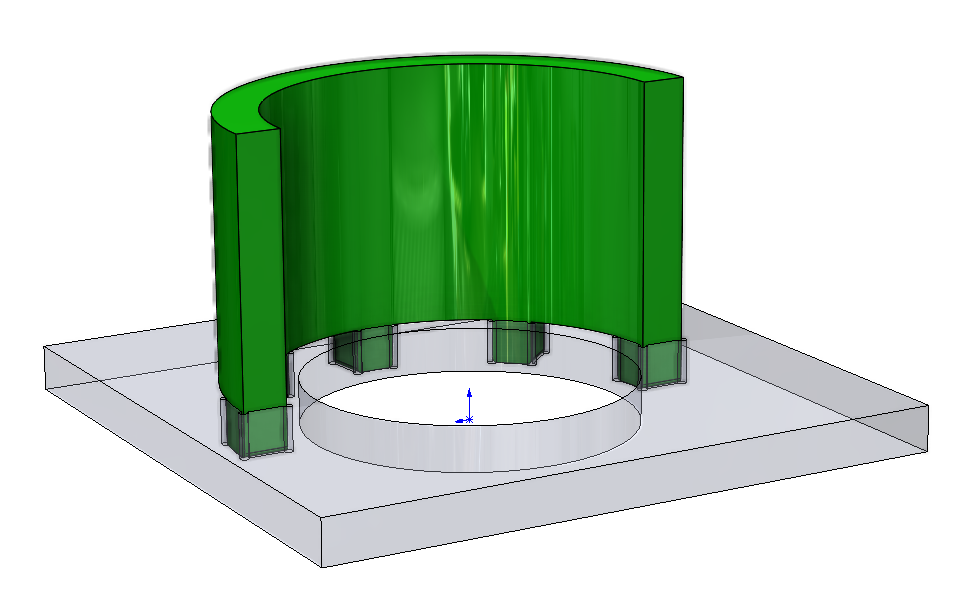 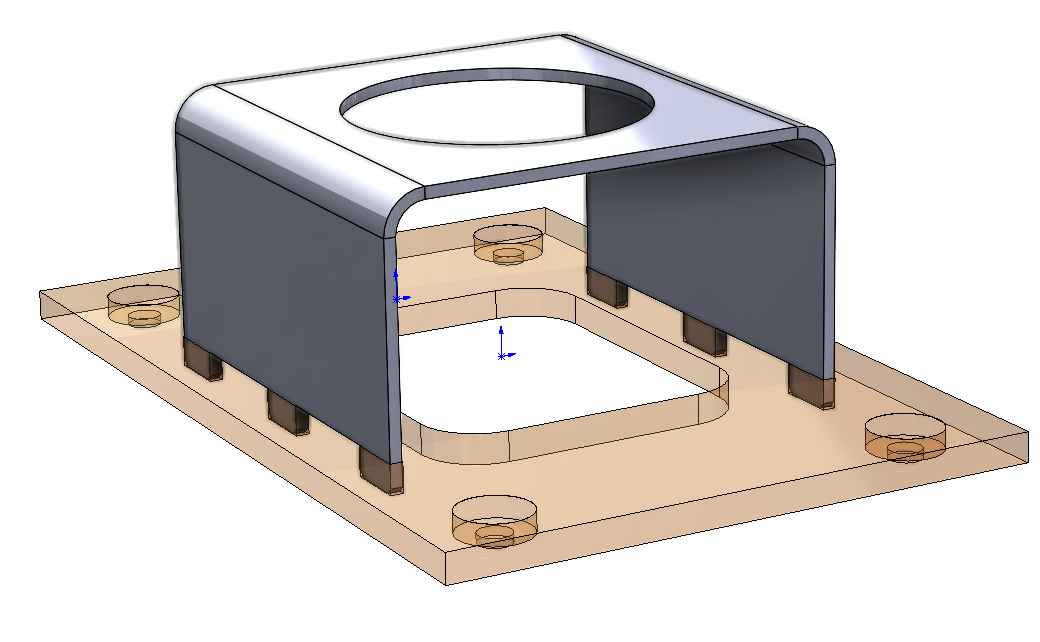 Multi body
Lofts
Sketched bend
Unfold/fold
Single line font tekst
Sheetmetal fonts
Helix spiraal
Tab slot
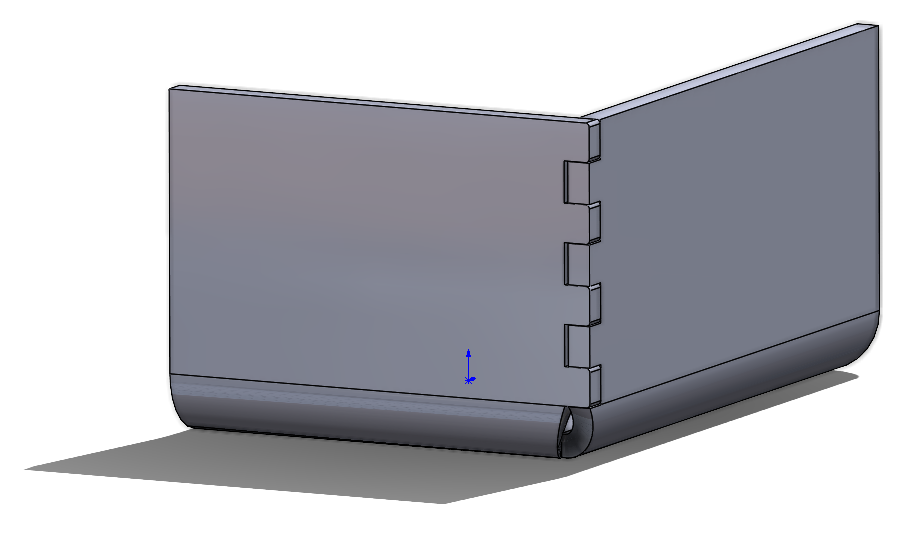 [Speaker Notes: Mirror part (gebruik sketched en unfold part)]
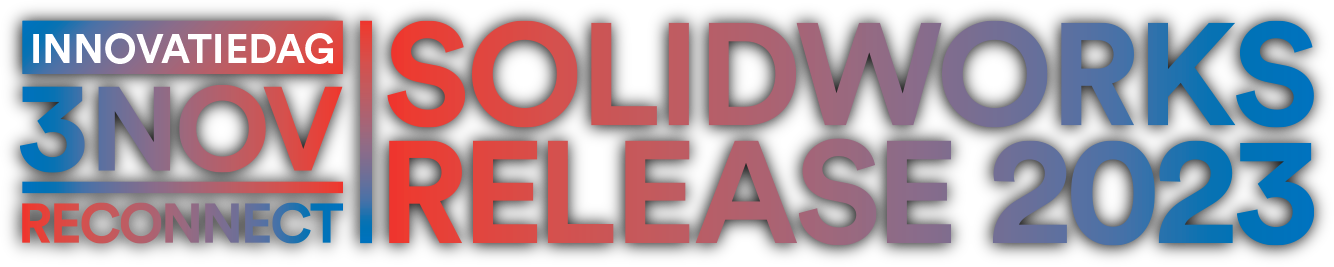 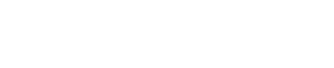 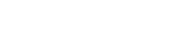 BEDANKT!
De volgende sessie begint om 15.10 uur
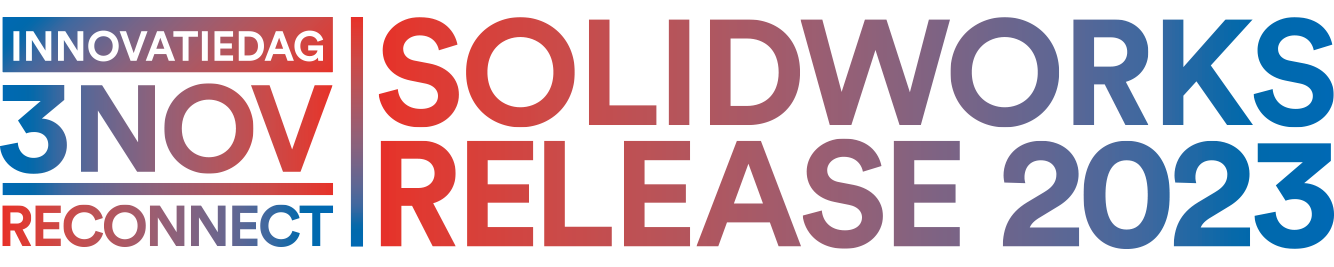 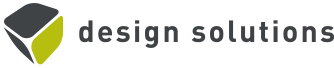 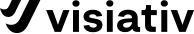 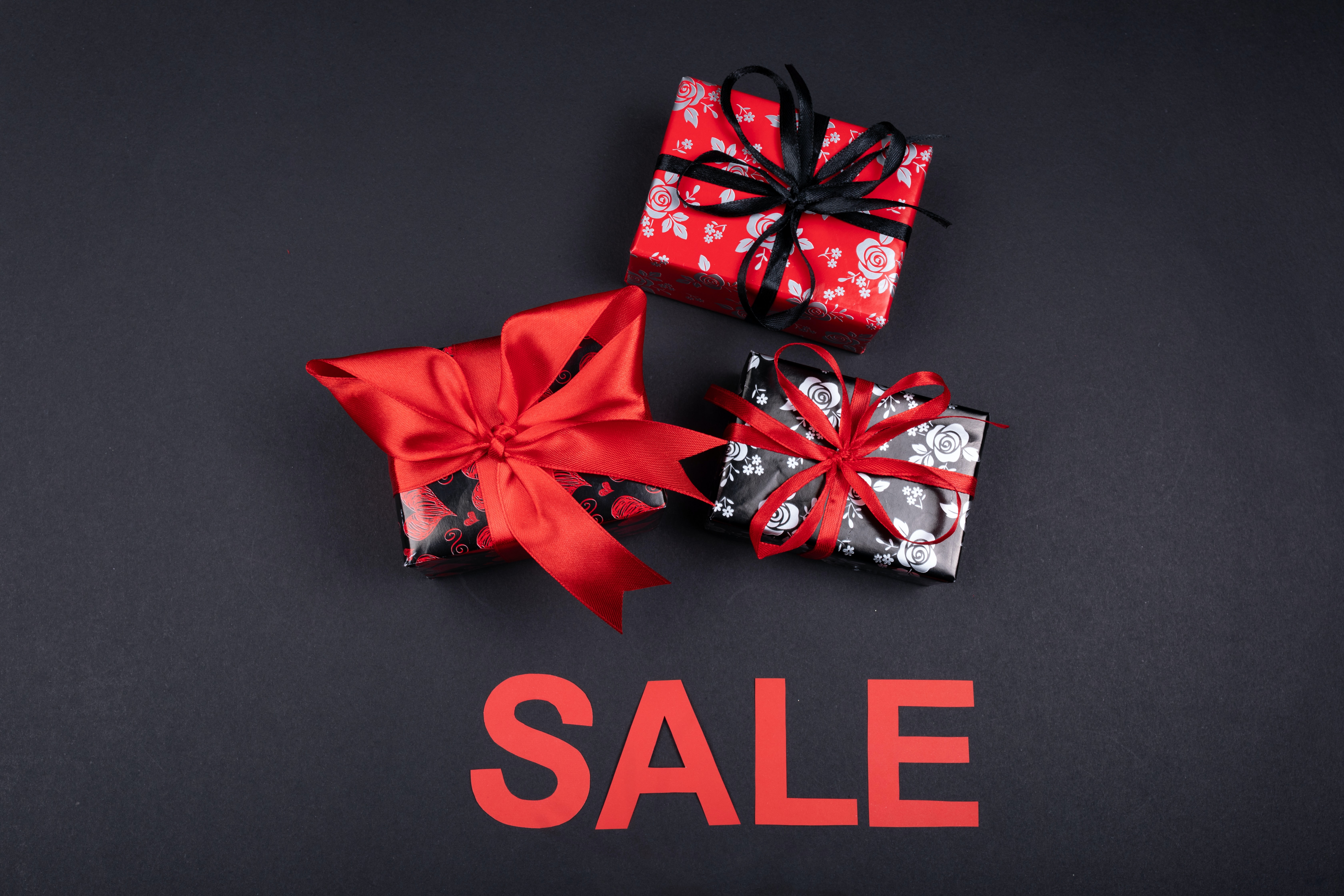 SOLIDWORKS Eindejaarspromo 2022
Premium licentie voor de prijs van Standard

Optioneel Aanvullend Voordeel: 
+3 jaar onderhoud (updates/helpdesk) ineens

Vraag je accountmanager naar de voorwaarden!
Of mail: info@designsolutions.nl / .be
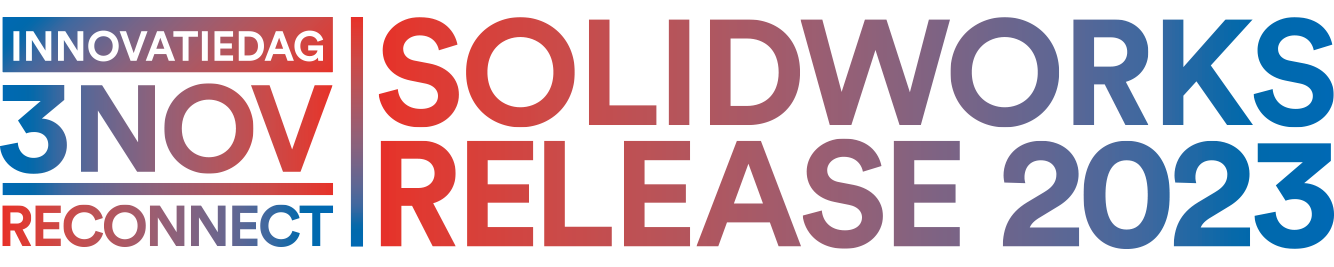 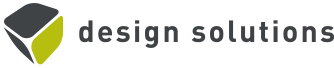 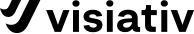 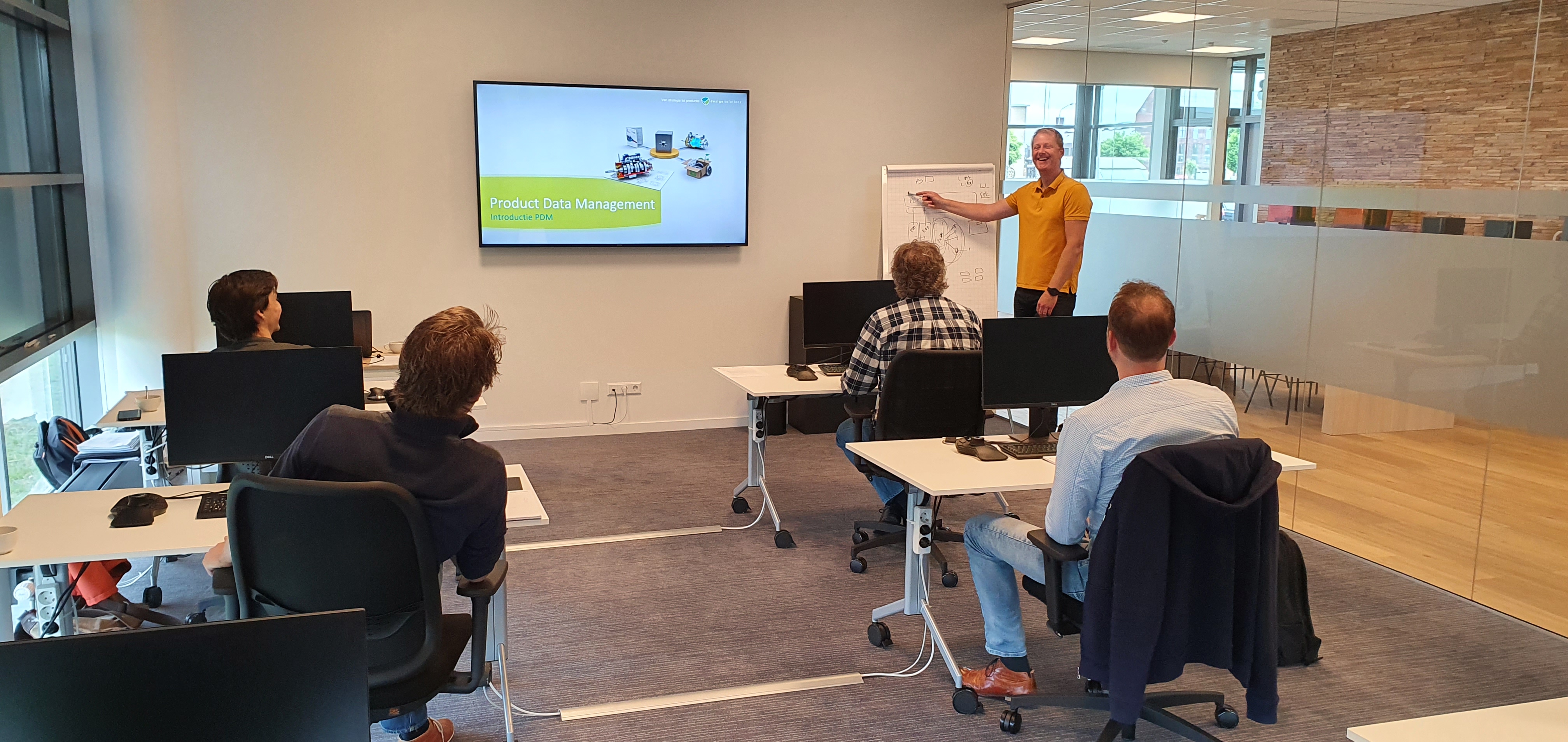 Design Solutions Eindejaarspromo 2022
20% korting op SOLIDWORKS training

Boeken vóór 23 december, mag gevolgd worden in 2024 en te combineren met trainingsvoucher (inbegrepen bij onderhoudscontract).

Vraag je accountmanager naar de voorwaarden!
Of mail: info@designsolutions.nl / .be
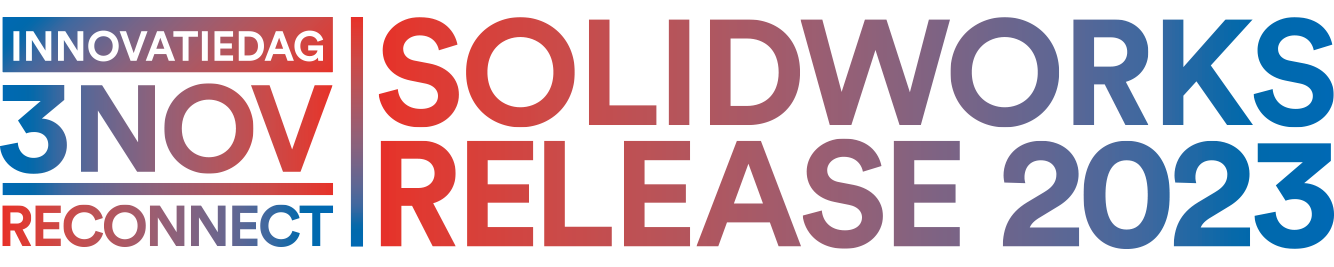 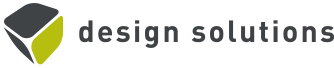 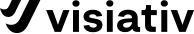 Bedankt voor je aandacht
Break-out sessies ronde 2 om 16u10:

Tips & Tricks Performance Large Assembly 		Einstein (auditorium)
Configure Price Quote met DriveWorks (EN)		Debye
Simulatie in de cloud - en werk rustig verder		Lorentz
Waarom de Fuse 1 3D-printer het verschil maakt	Zeeman
Product Lifecycle Management met 3DExperience	Ernst (1e verd.)